Warsztaty Bożonarodzenioweu Tygrysków
19 grudnia w naszej sali odbyły się  „Warsztaty Pierniczkowe”. Spotkanie rozpoczęliśmy jednak od krótkiego wstępu,przygotowanego przez dzieci.
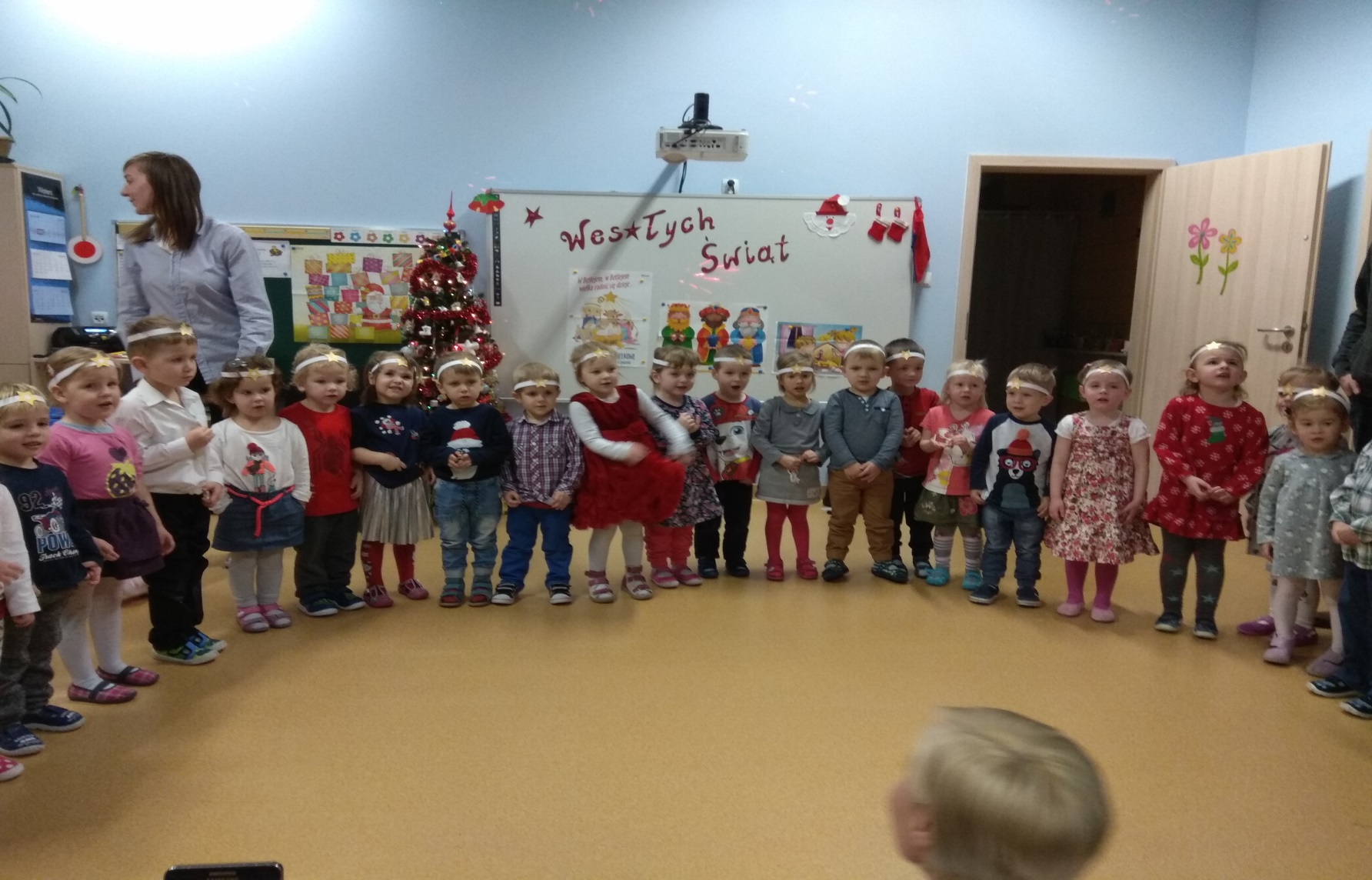 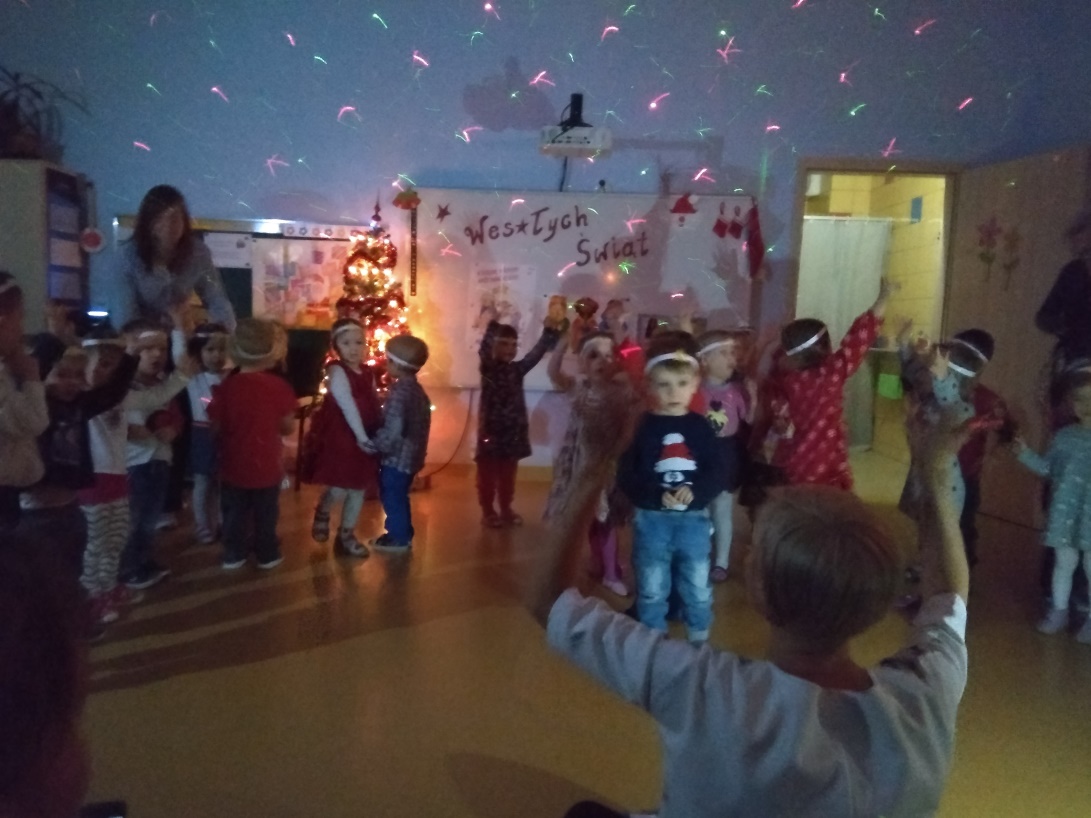 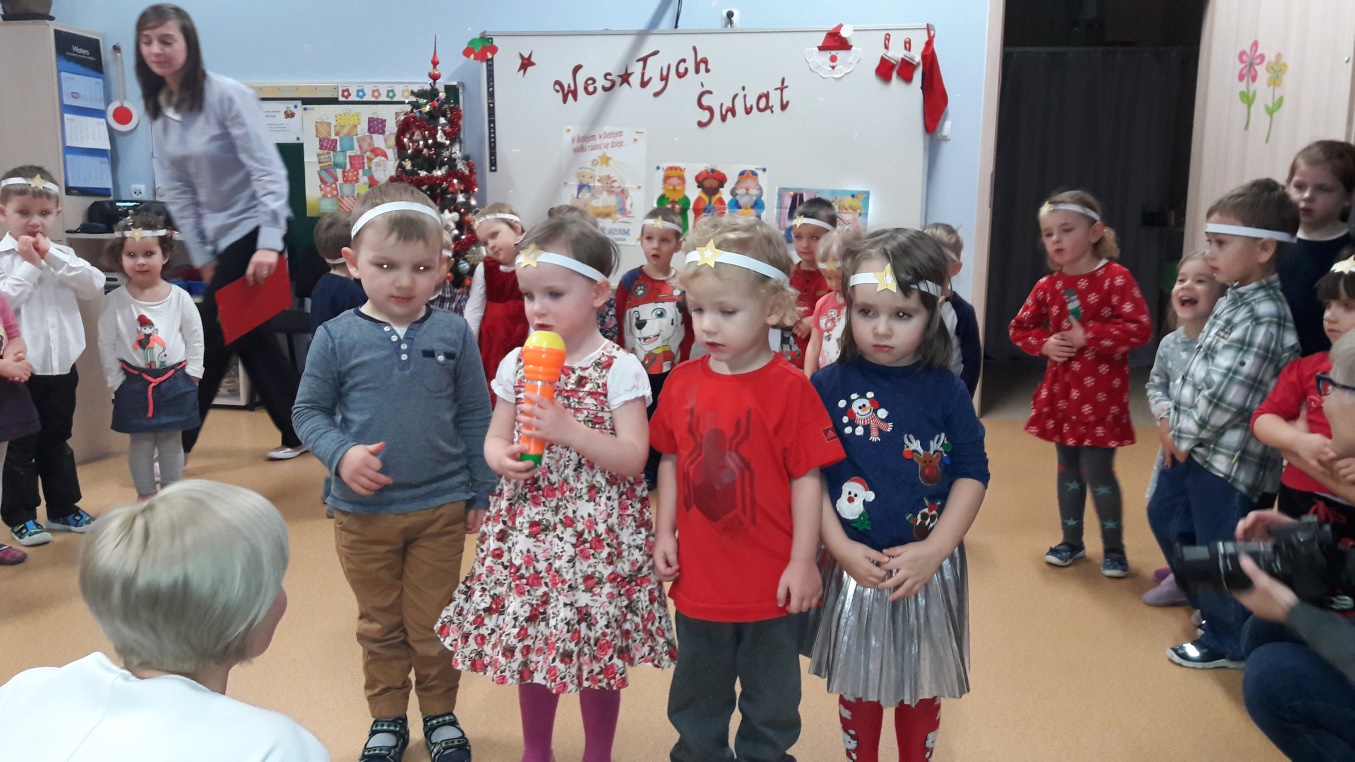 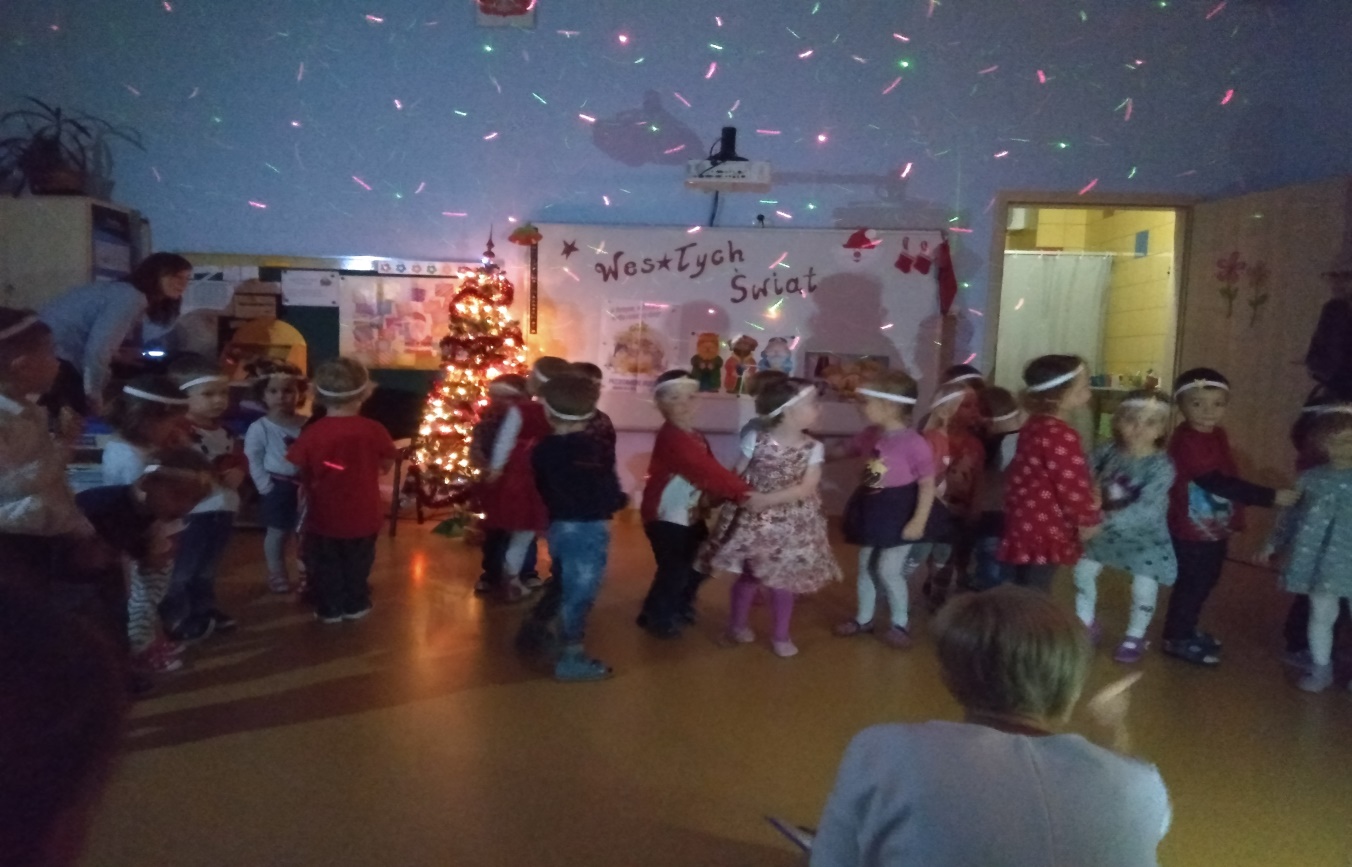 Maluszki mówiły wierszyki, śpiewały, tańczyły.I jak zawsze świetnie sobie poradziły 
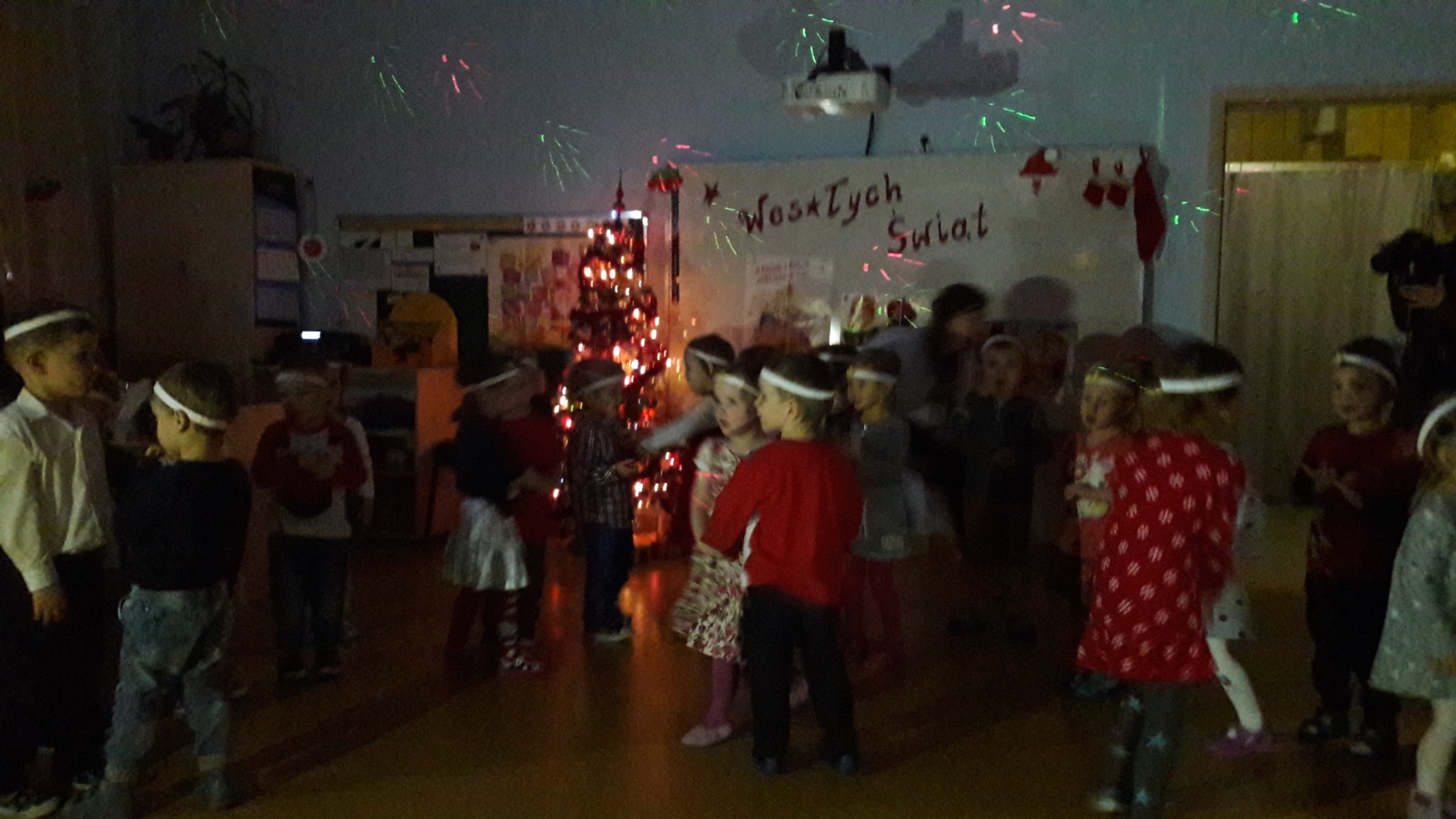 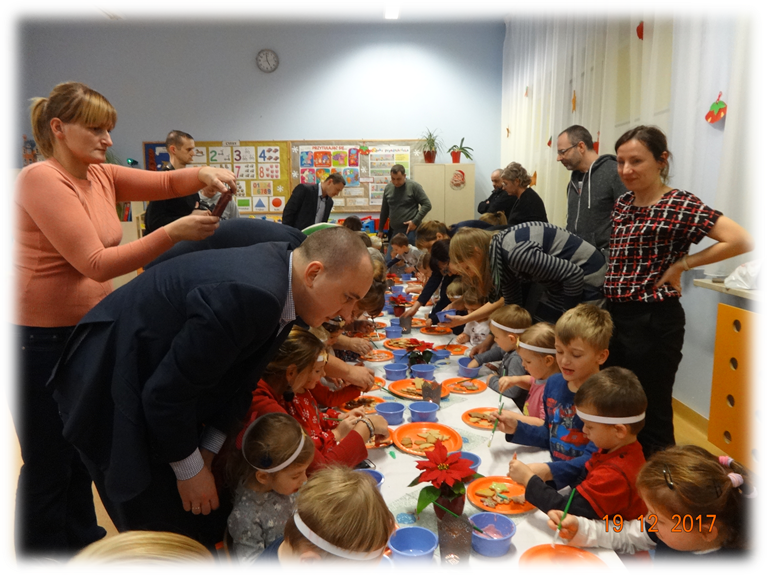 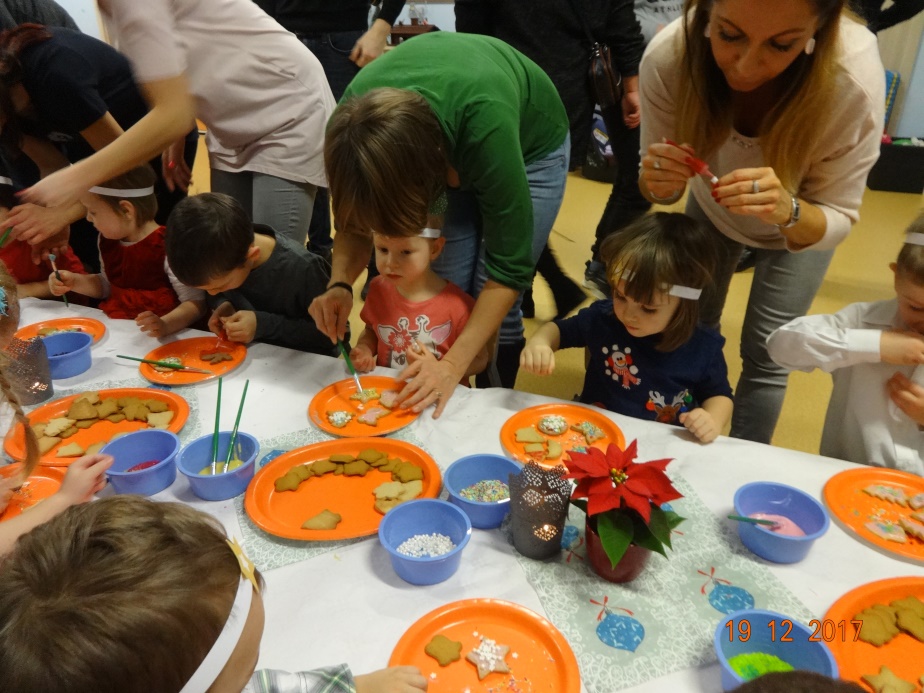 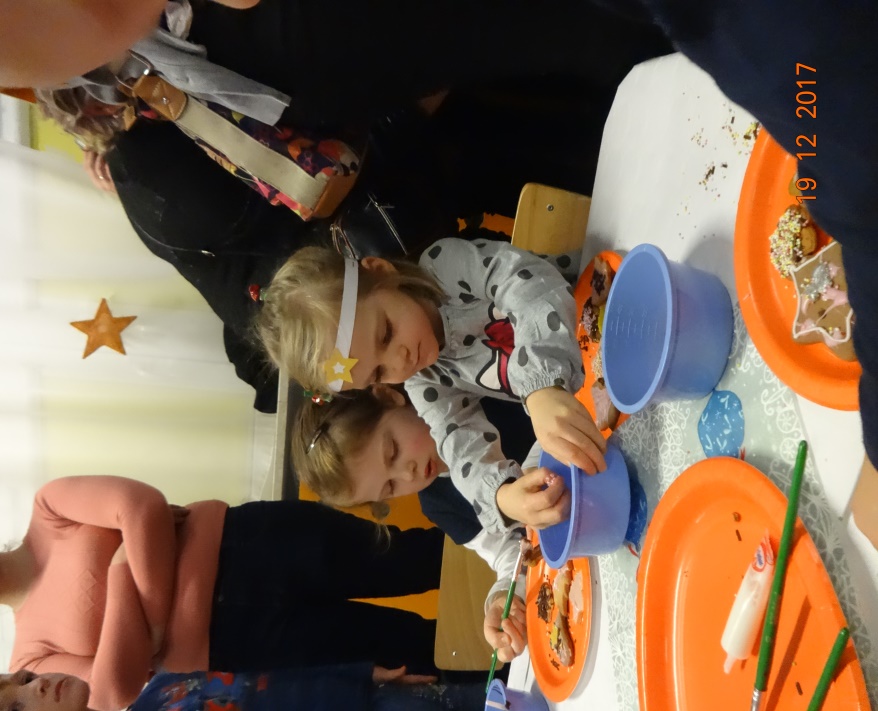 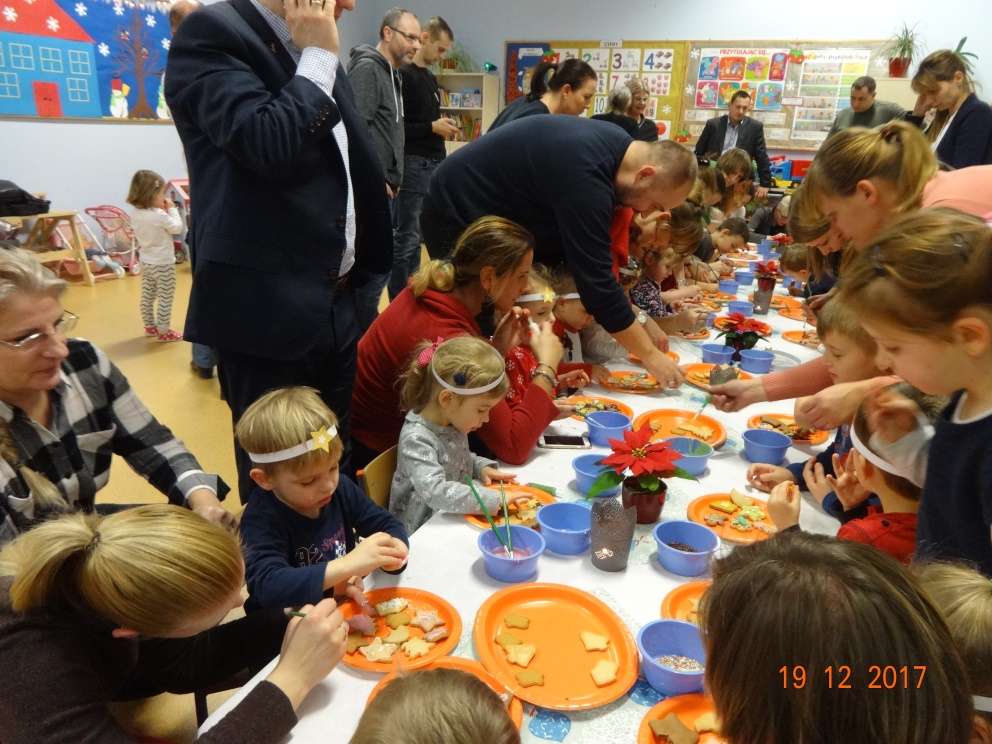 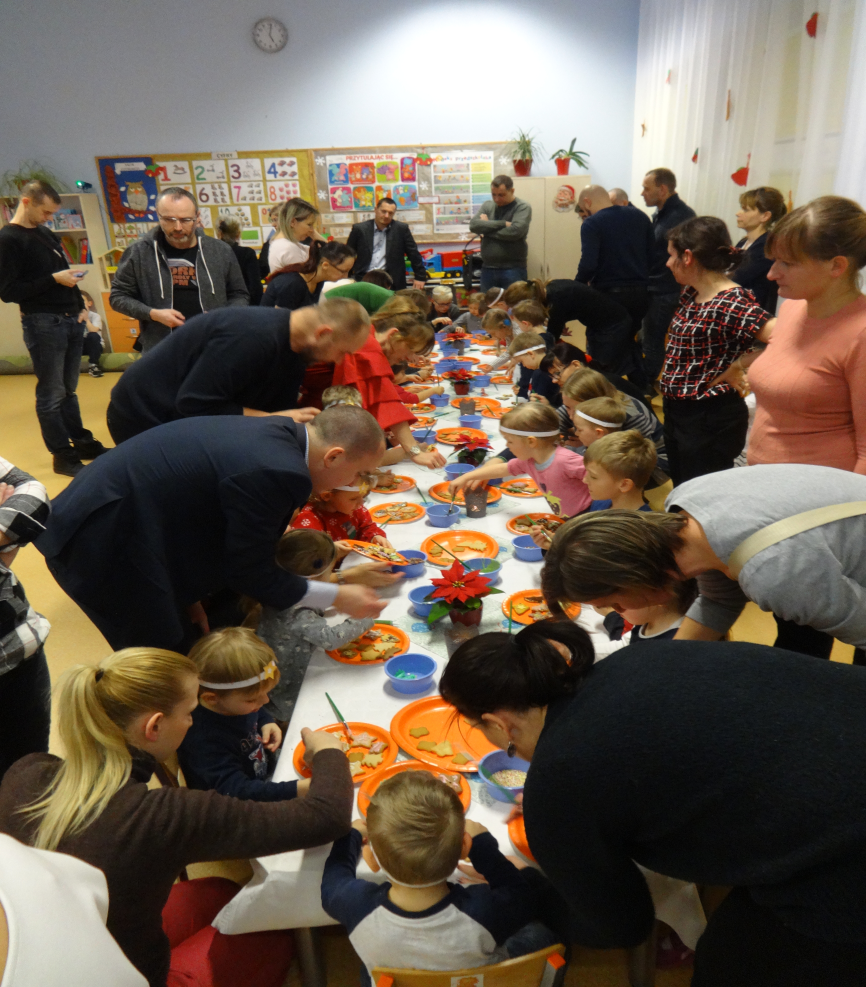 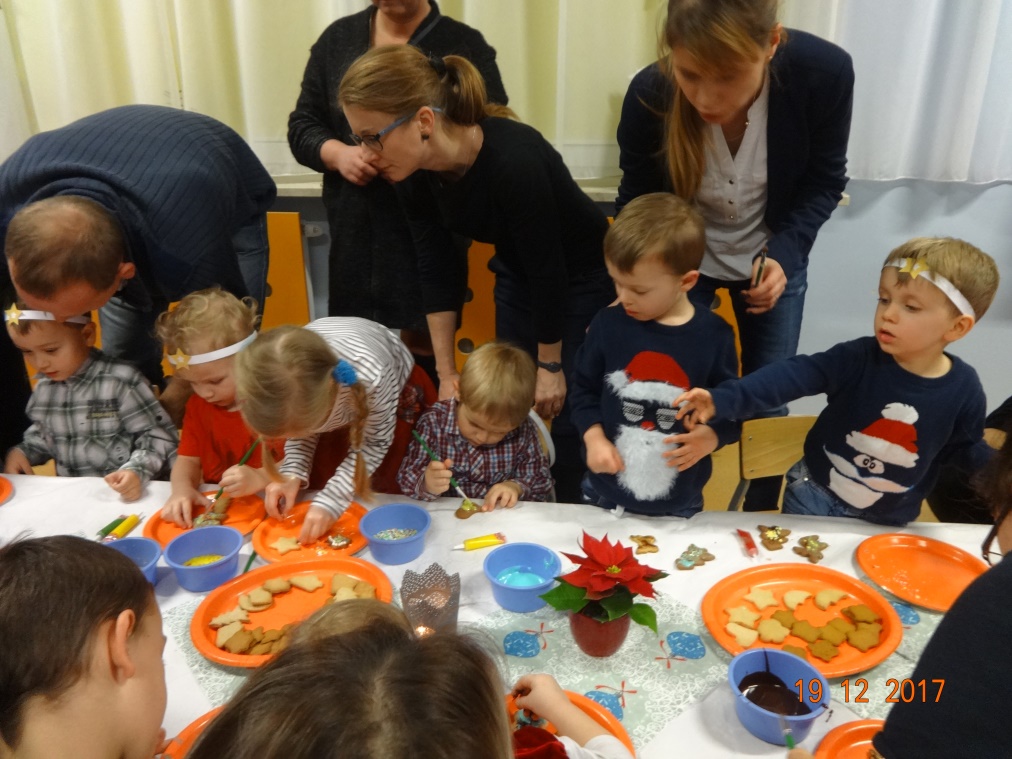 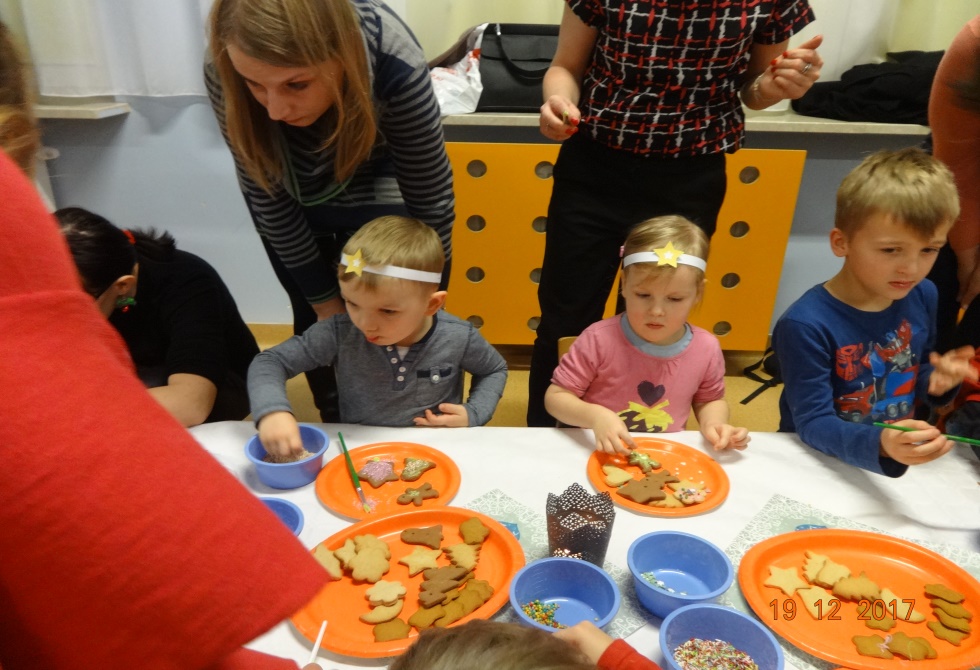 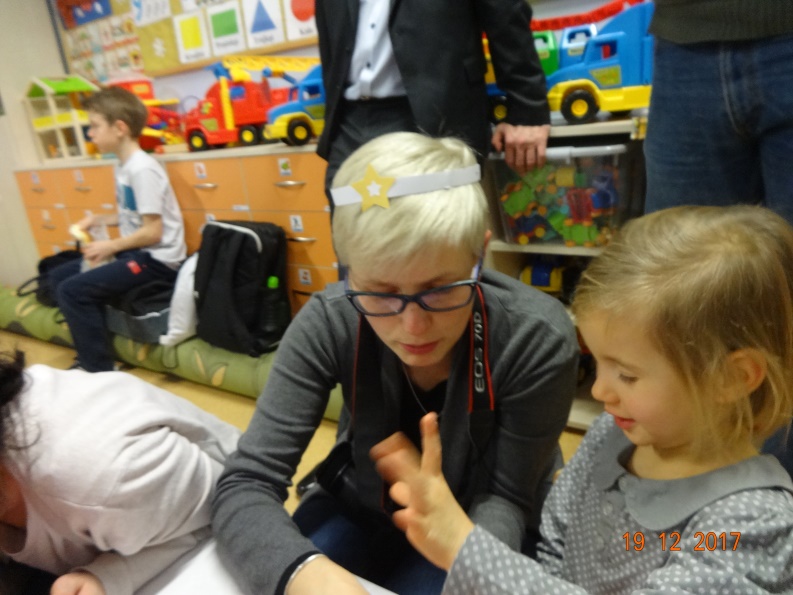 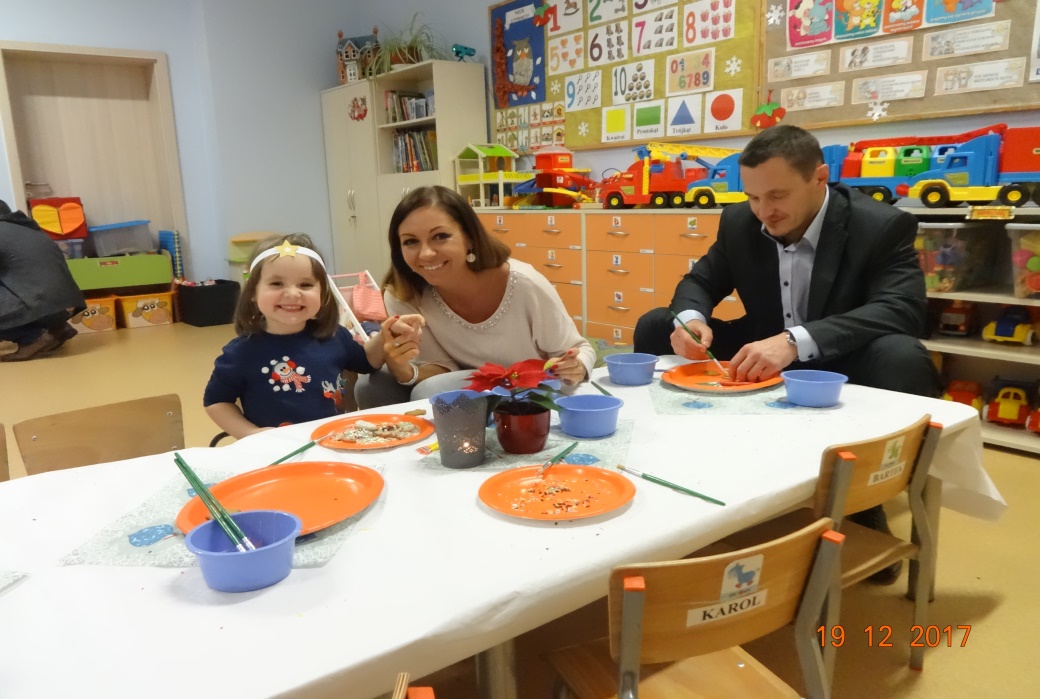 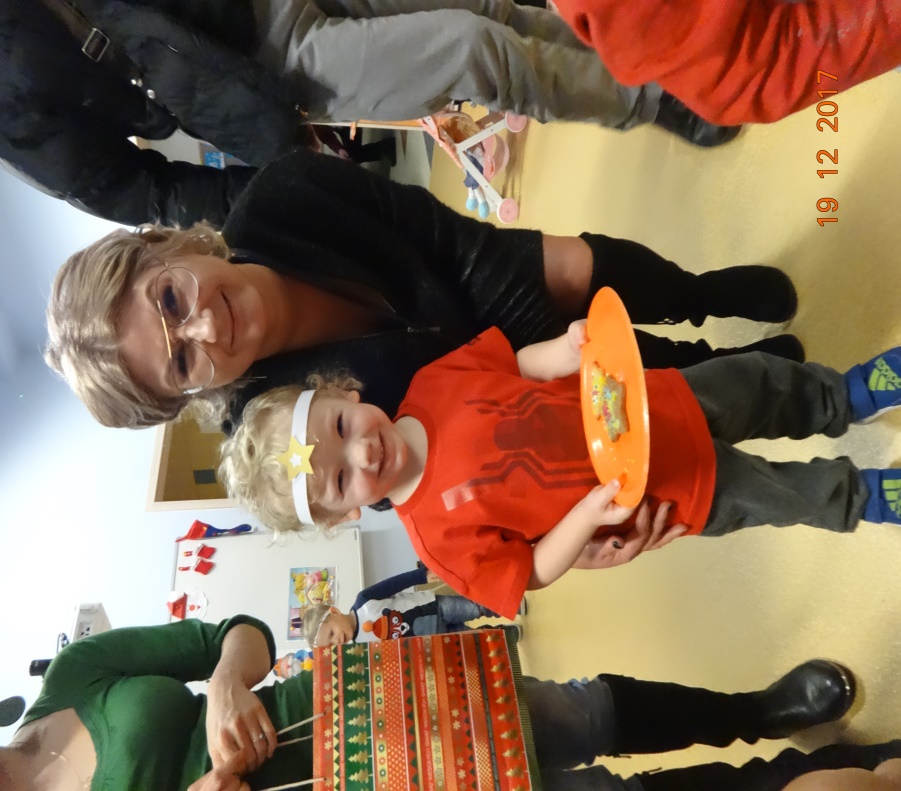 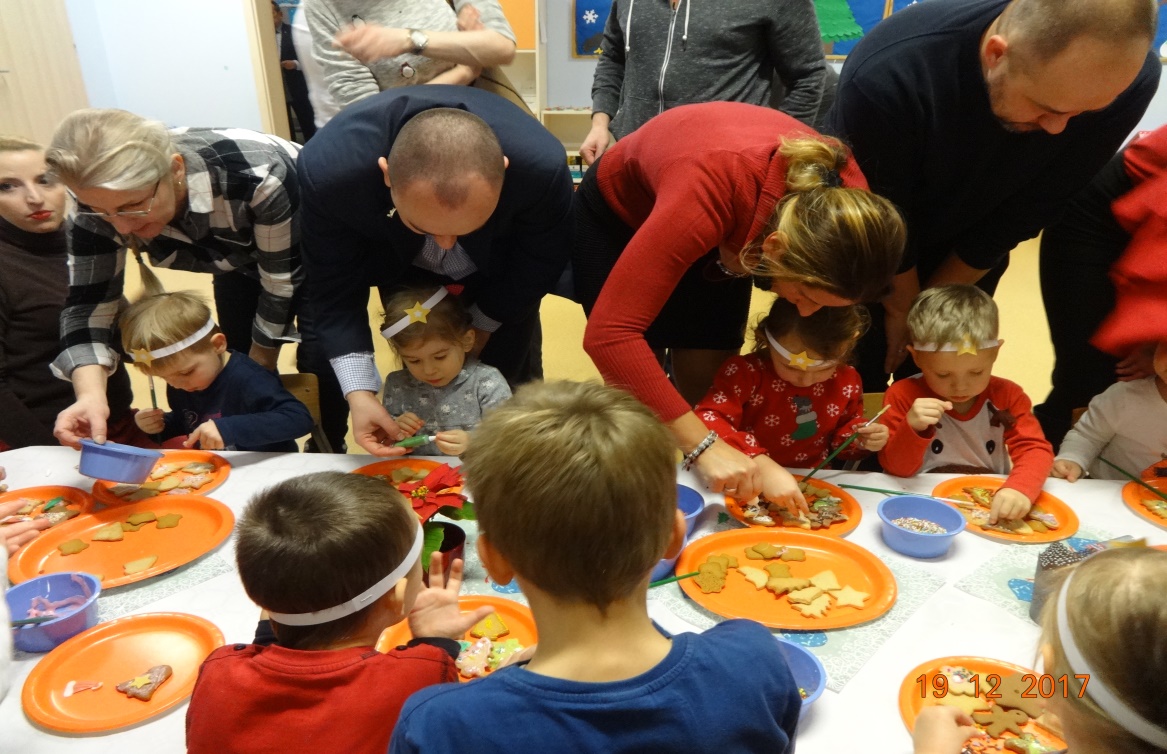 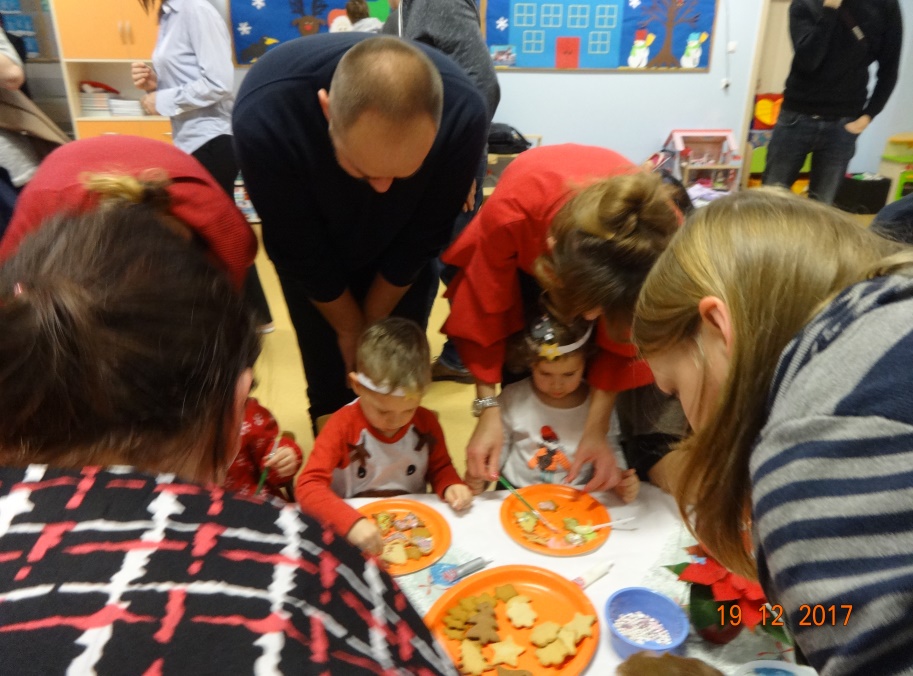 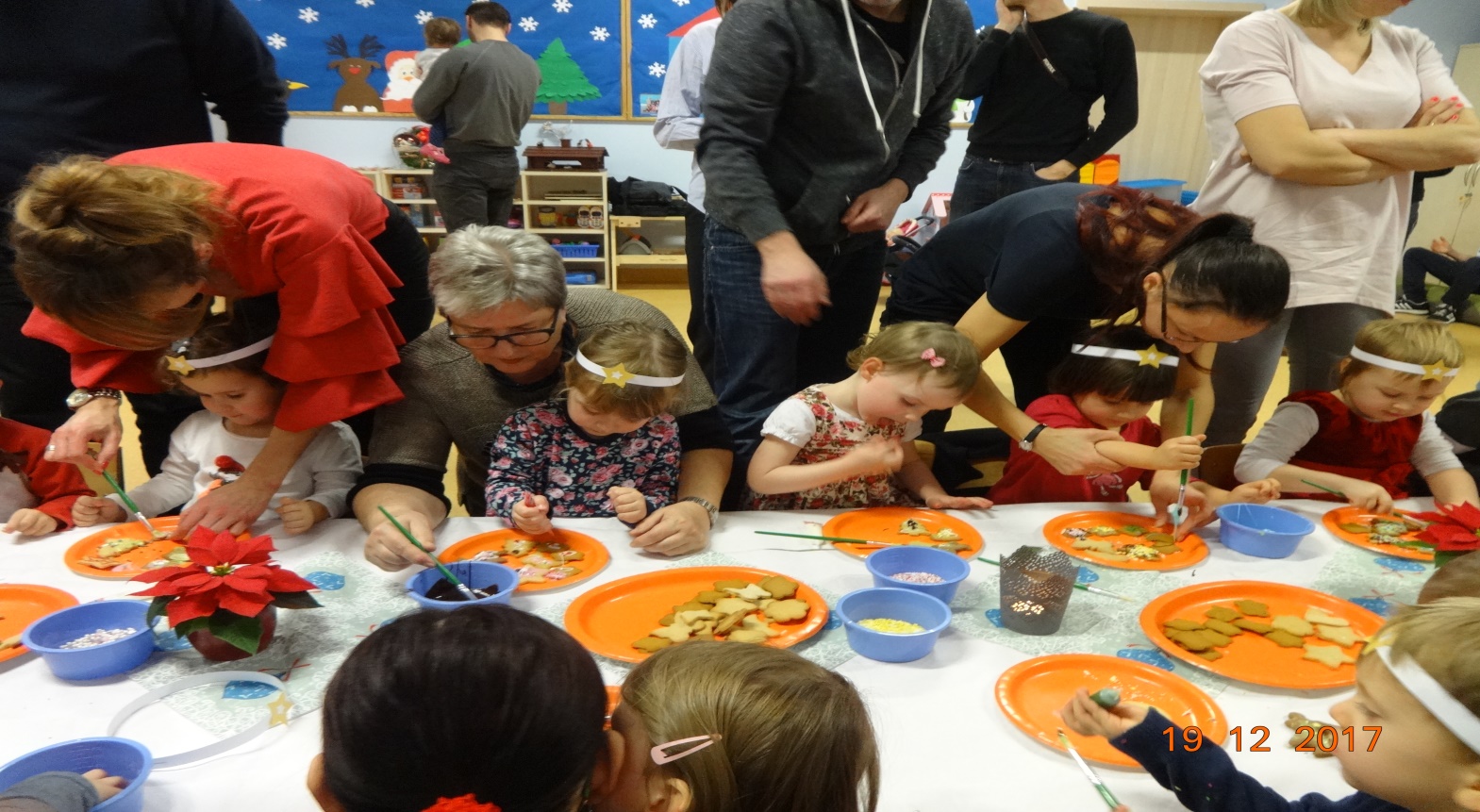 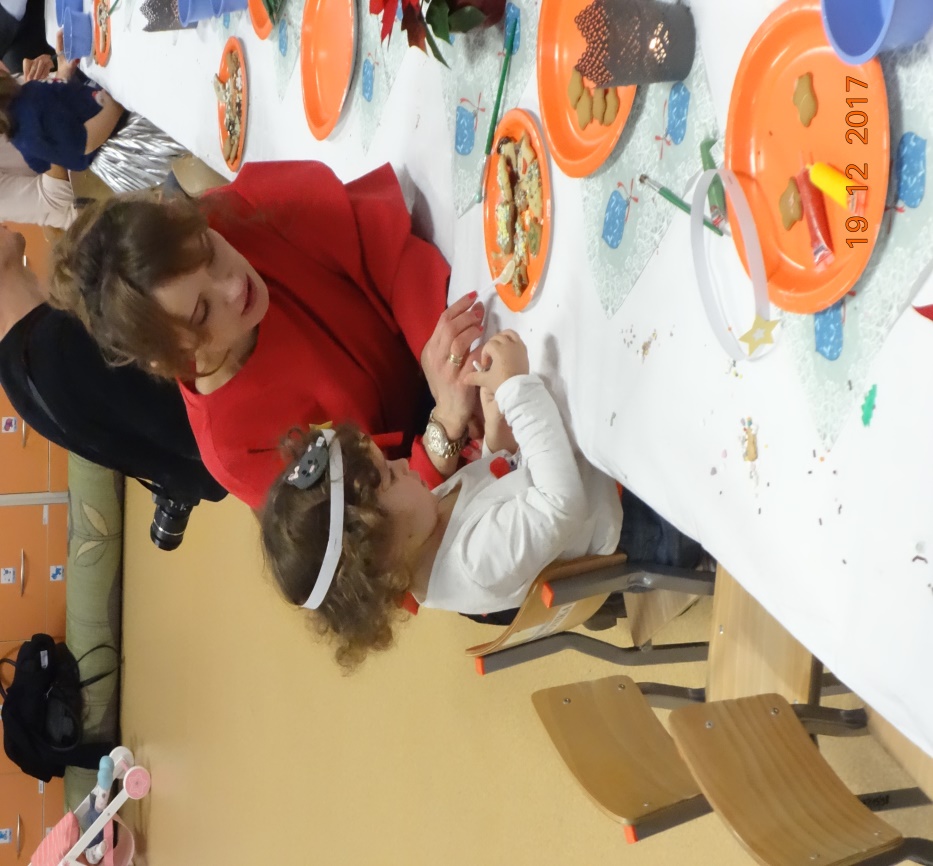 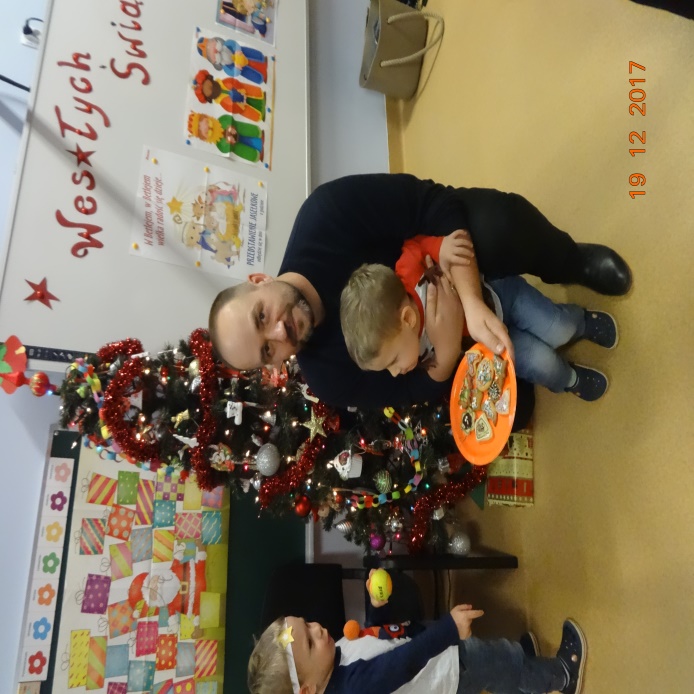 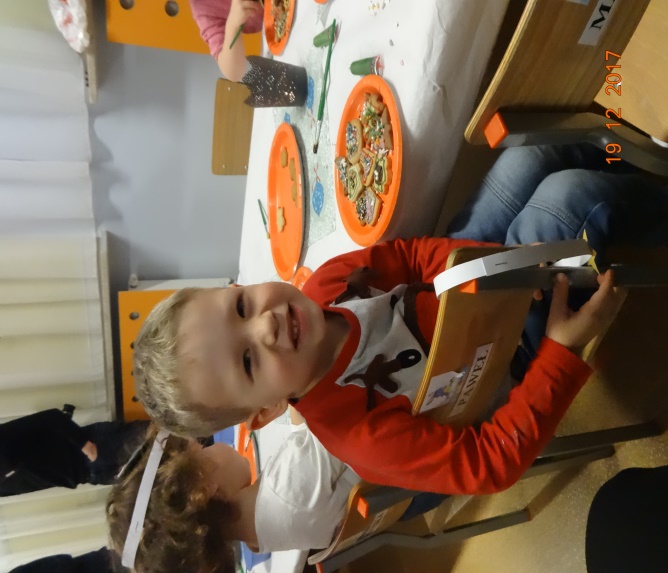